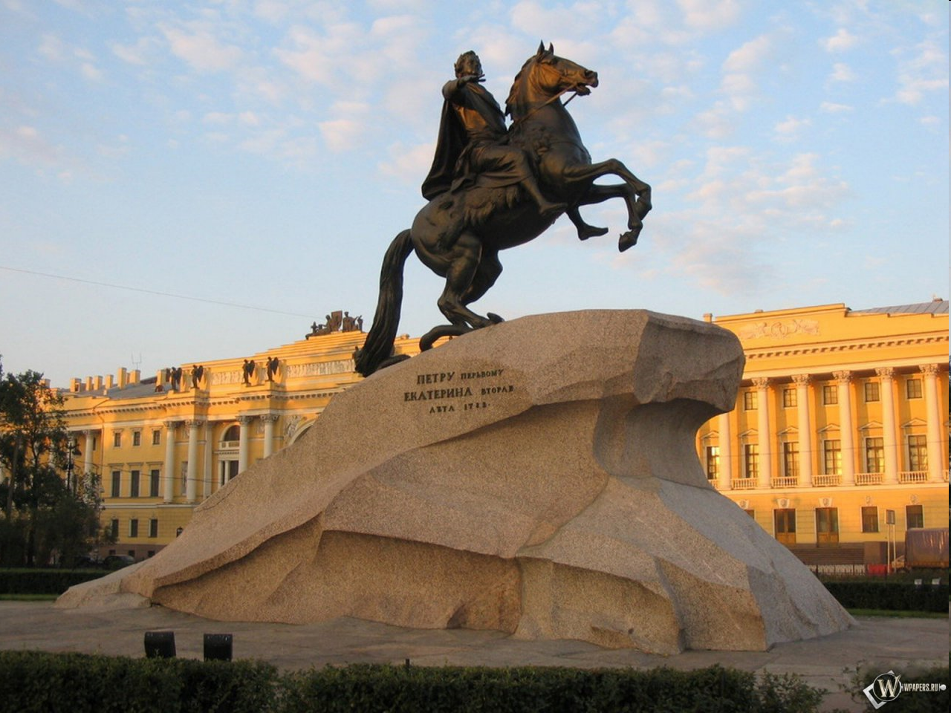 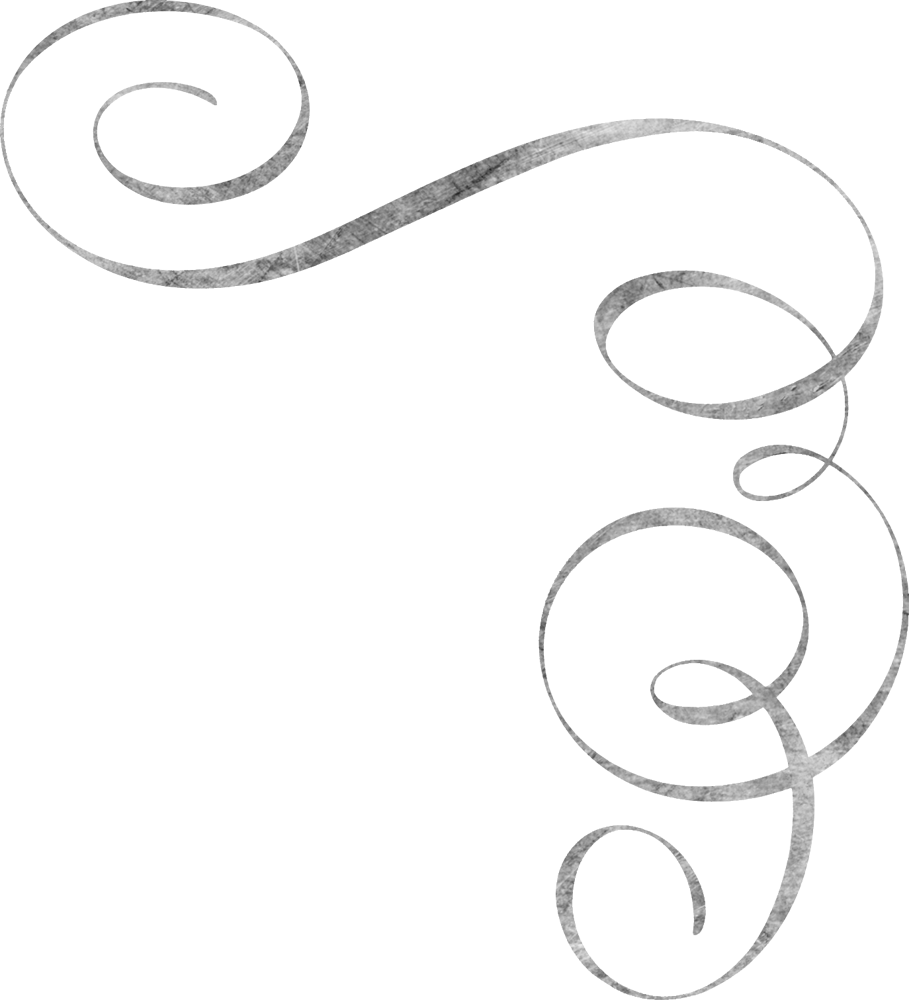 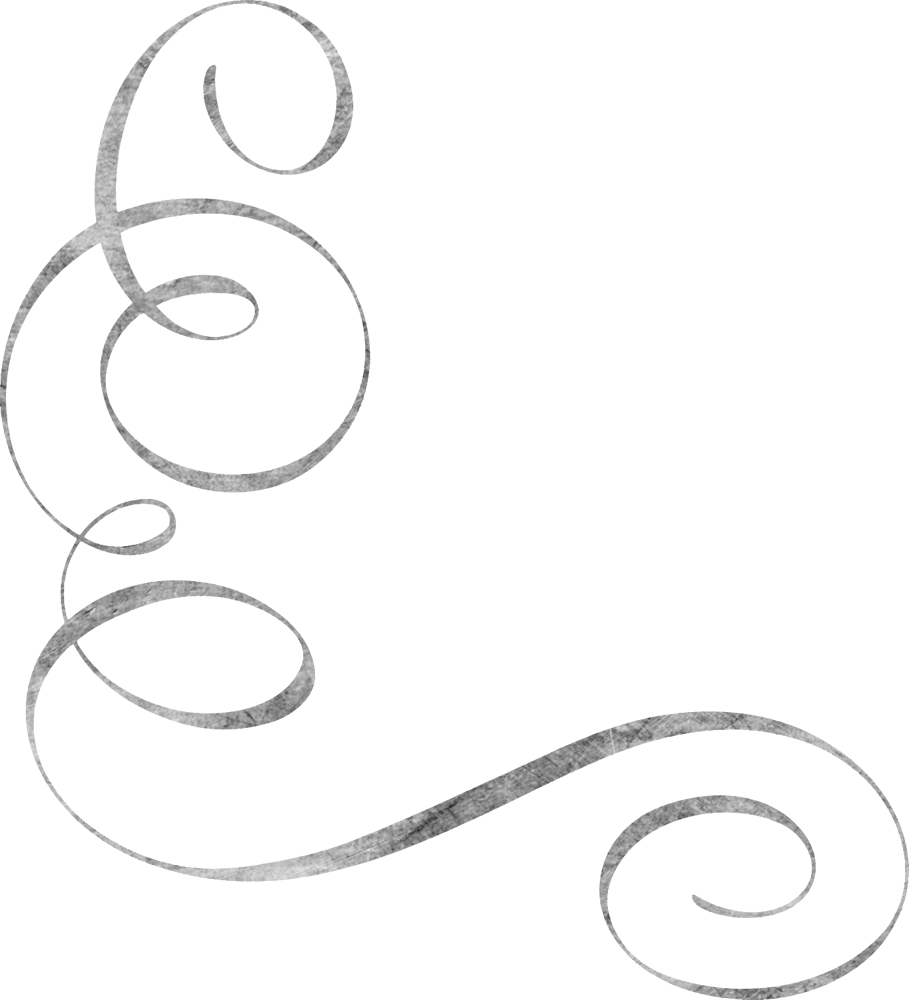 Использование технологического приёма «Анимированные сорбонки» при подготовке к ОГЭ по истории
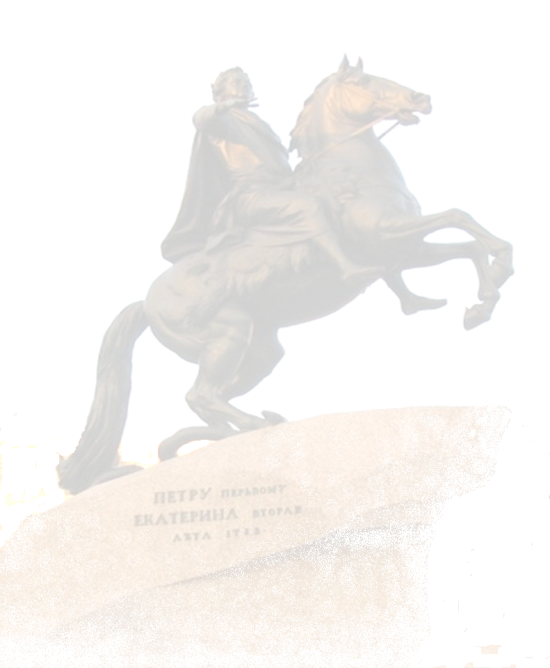 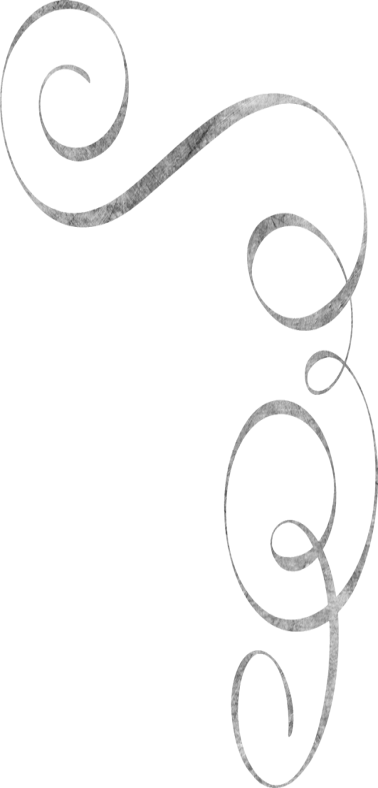 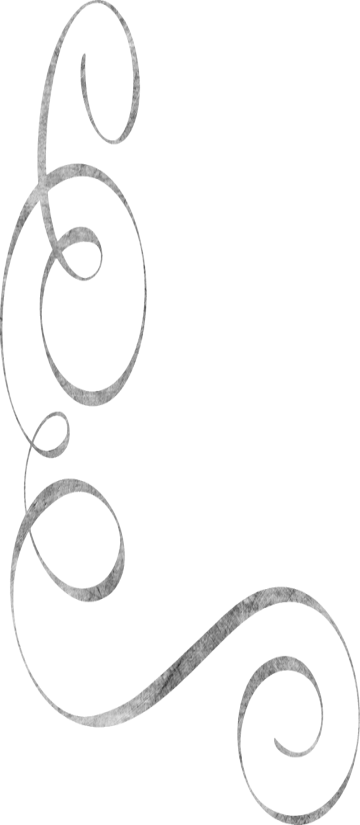 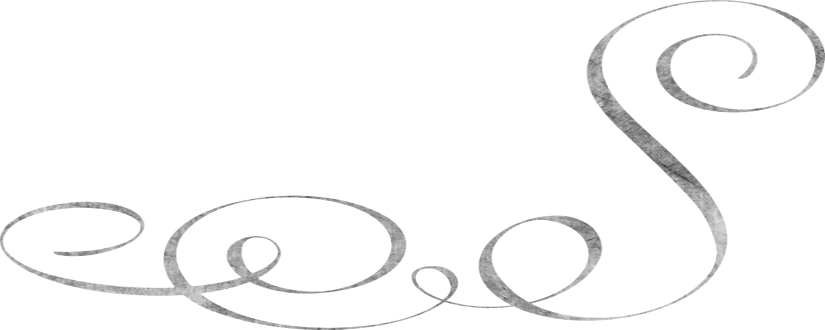 Внешняя политика Петра I. Рождение Российской империи.Задание 1. Назвать событие
поражение
 под Нарвой
1700 г.
битва у 
деревни 
Лесной
1708 г.
1709 г.
Полтавская
 битва
1714 г.
1720 г.
Гангутское 
сражение
сражение 
у острова
 Гренгам
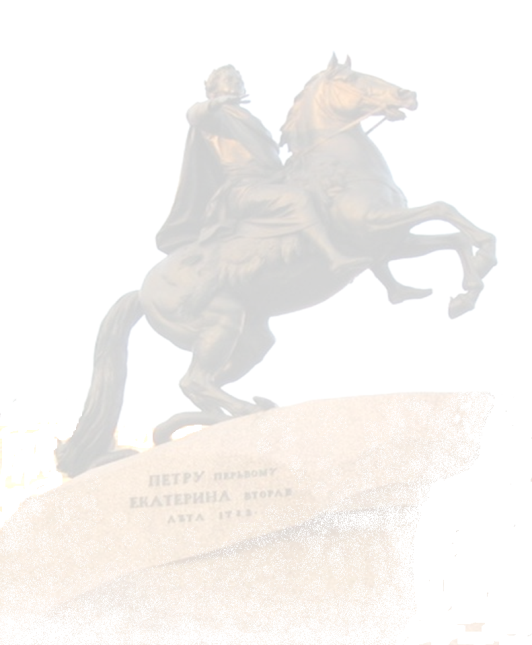 Внешняя политика Петра I. Рождение Российской империи.Задание 2. Назвать дату
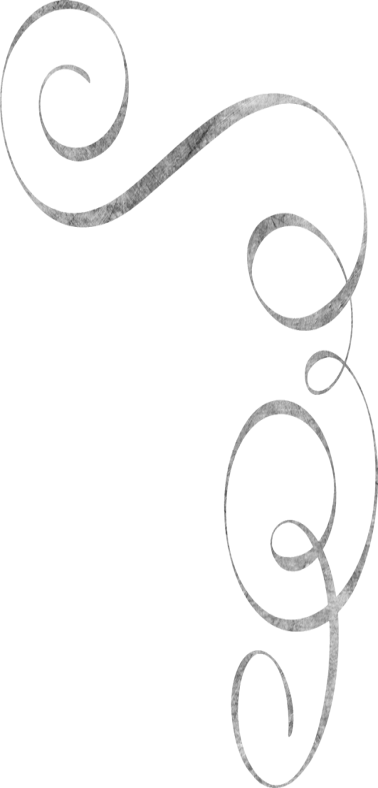 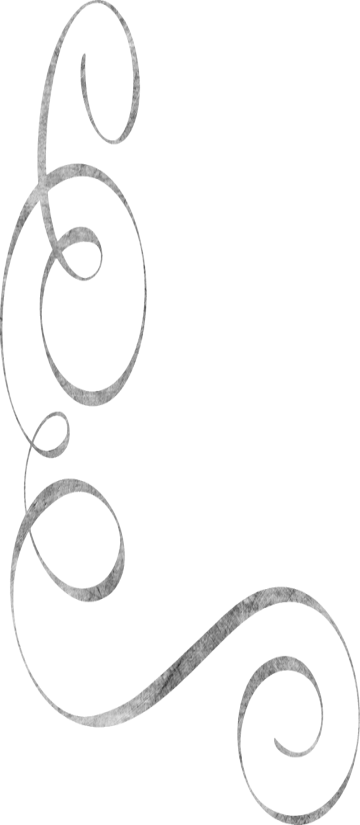 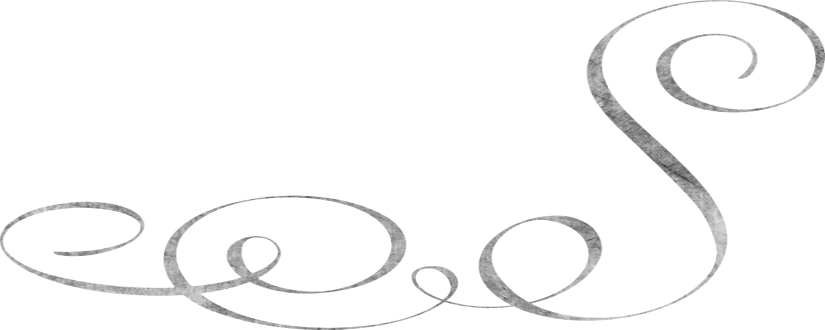 Северная 
война
1700-
1721гг.
Азовские 
походы
1695,
1696гг.
Прутский 
поход
1711гг.
Великое
 посольство
1697-
1698гг.
Провозглашение 
России империей
1721г.
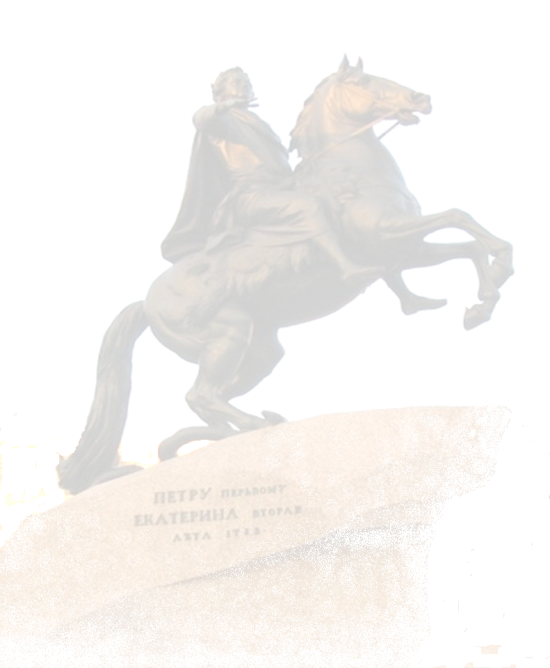 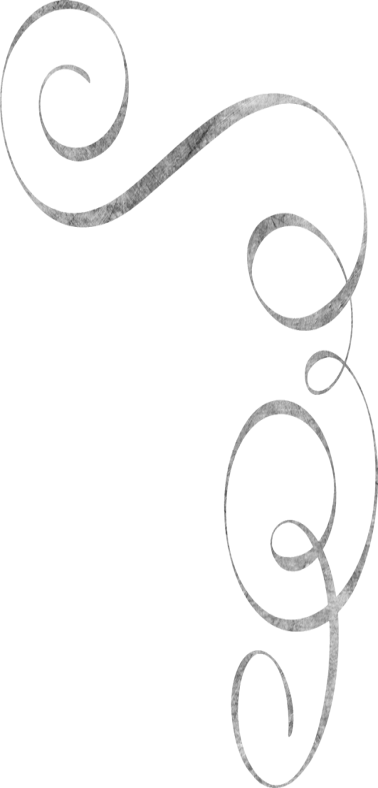 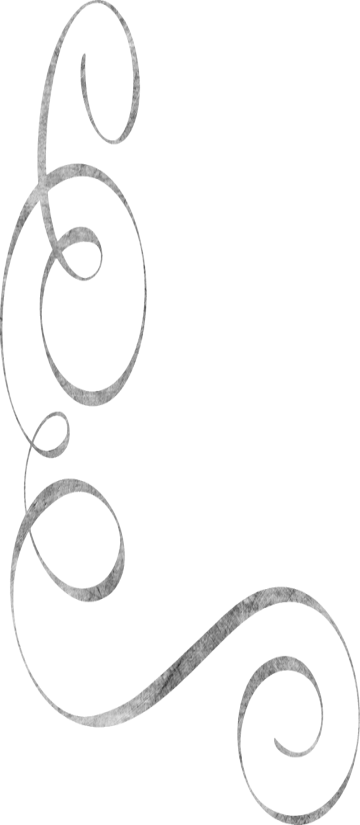 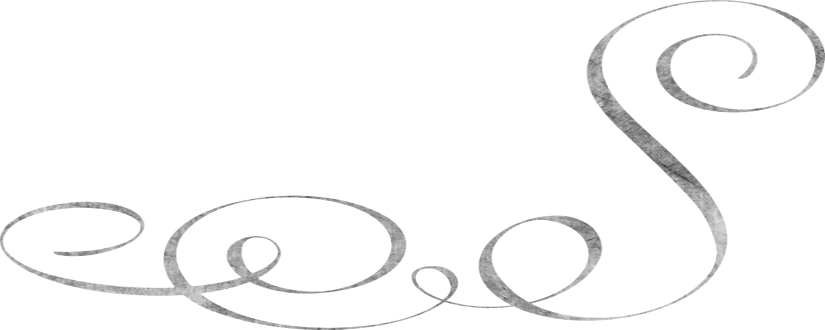 Внешняя политика России в XVIII веке. Задание 3. В каком году был заключён мирный договор, в результате какой войны и при каком российском правителе?
30 августа1721г.,
 Северная война 
1700-1721гг.,
 Пётр I
1791г. 
Русско-турецкая 
война 
1787-1791гг., 
Екатерина II
Ништадский 
мирный 
договор
Ясский 
мирный 
договор
1774г.,
 Русско-турецкая 
война 
1768-1774гг.,
 Екатерина II
Кючук-
Кайнарджийский 
мирный договор
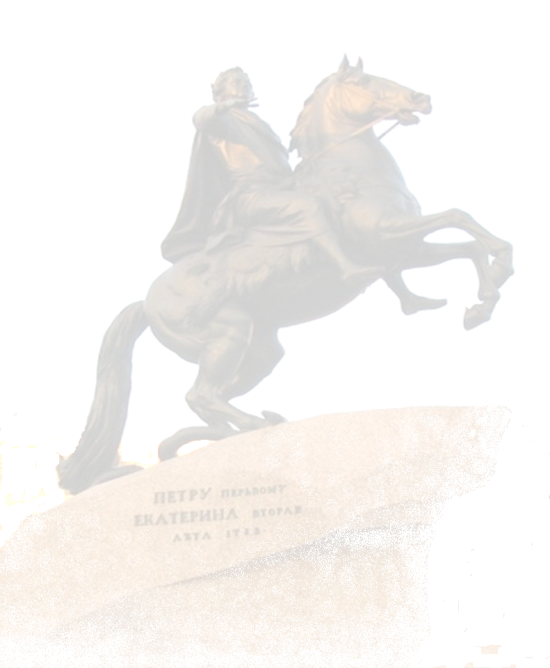 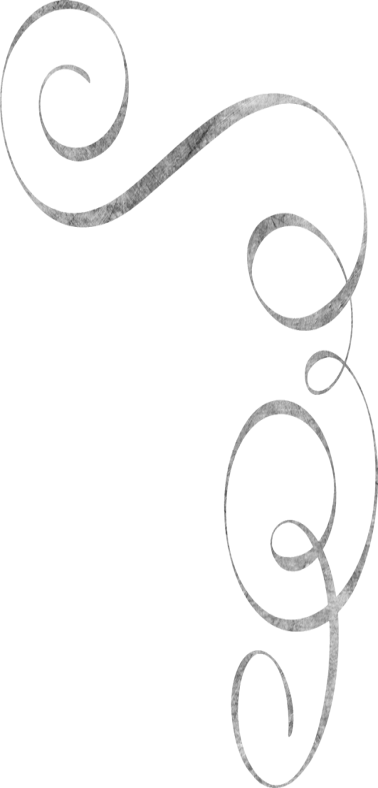 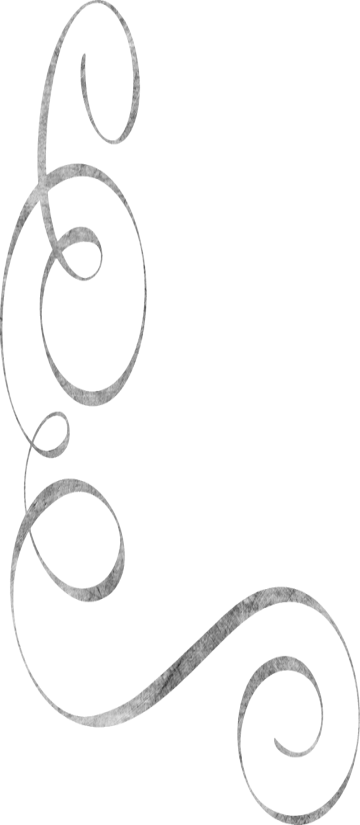 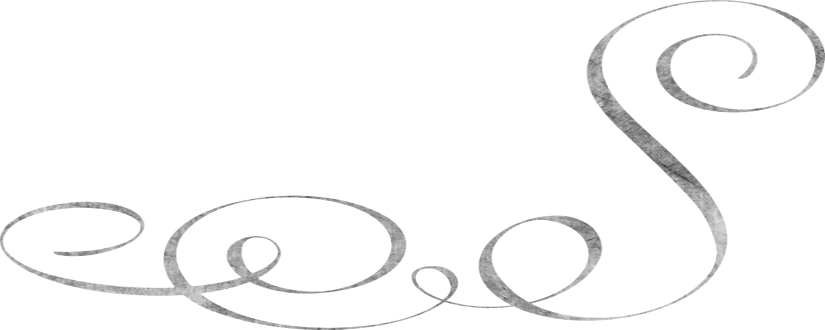 Внешняя политика России в XVIII веке. Задание 4. Назвать основные условия мирного договора
Ясский 
мирный 
договор
1)Россия получает Прибалтику, 
часть Карелии и выход в 
Балтийское море
2)Швеции возвращается 
Финляндия
1)Подтверждение присоединения 
к России Крыма и протектората 
над Восточной Грузией
2) Россия получила земли между
 Днестром и Южным Бугом
3) Бессарабия, Молдавия, 
Валахия возвращены Турции
Ништадский 
мирный 
договор
Россия получила право 
строительства военного флота 
на Чёрном море
2) Крым стал независим от Турции. 
3) России отходят причерноморские 
земли между Днепром и Бугом
4) Керчь, Еникале в Крыму
 отходят к России
Кючук-
Кайнарджийский 
мирный договор
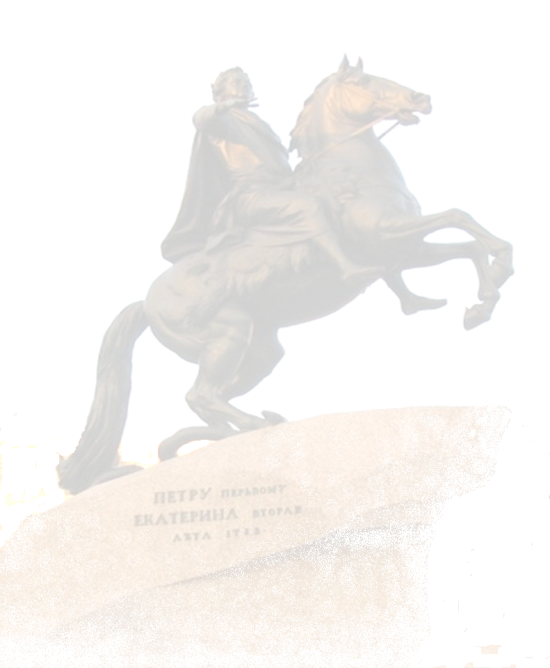 Внутренняя политика России в XVIII веке. Задание 5. Дать определение понятиям
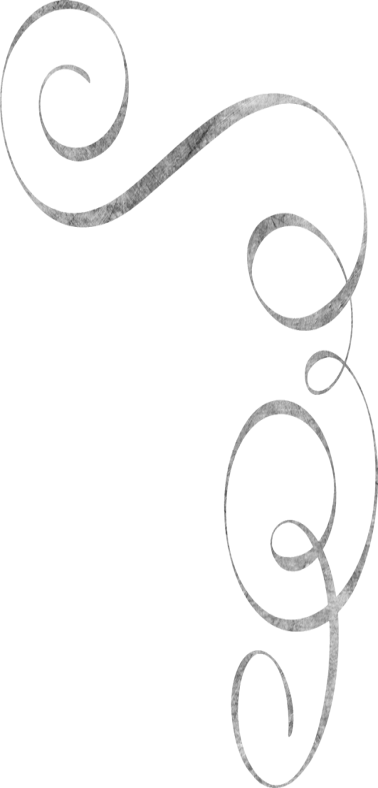 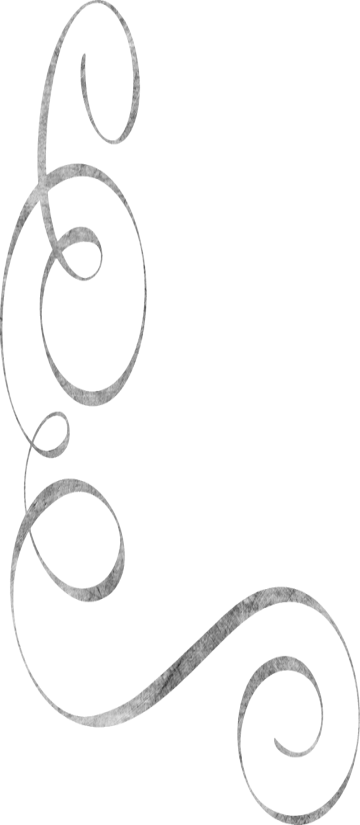 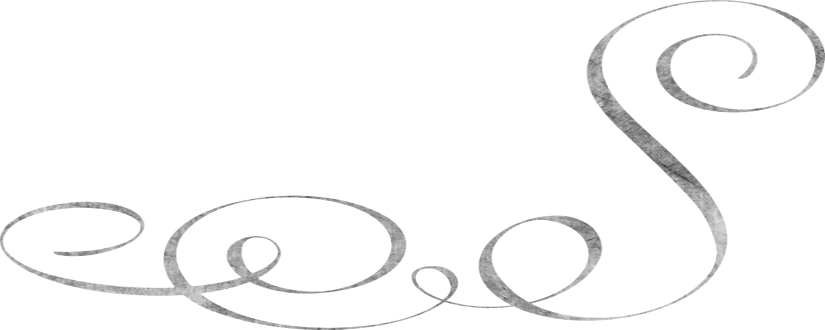 политический режим при 
Анне Иоанновне, 
по имени ее фаворита Э-И. Бирона. 
Отличался засильем иностранцев
партия или группа, 
выступающая против
 господствующего мнения
Бироновщина
Оппозиция
высший орган гос. власти
 и законодательства,
 подчинённый императору. 
Учреждён Петром I в 1711г.
Правительствующий 
Сенат
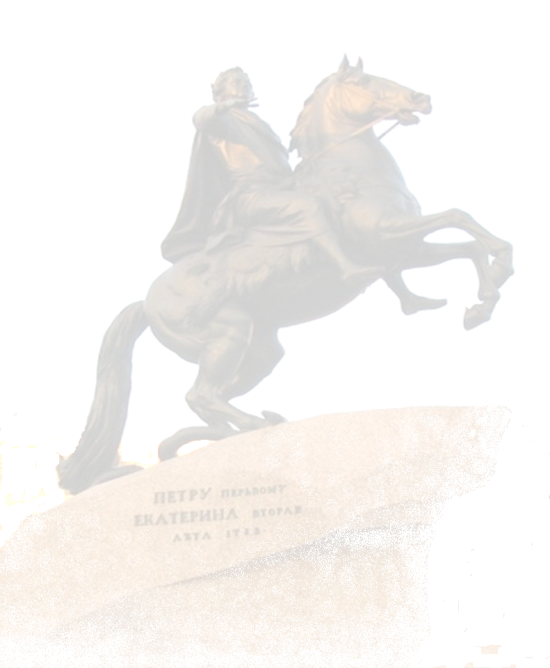 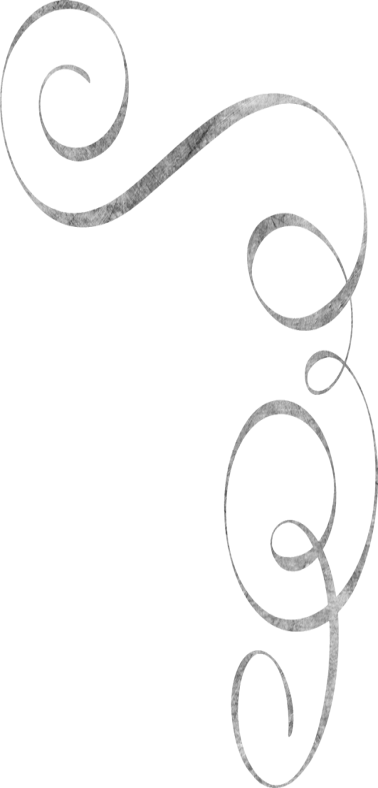 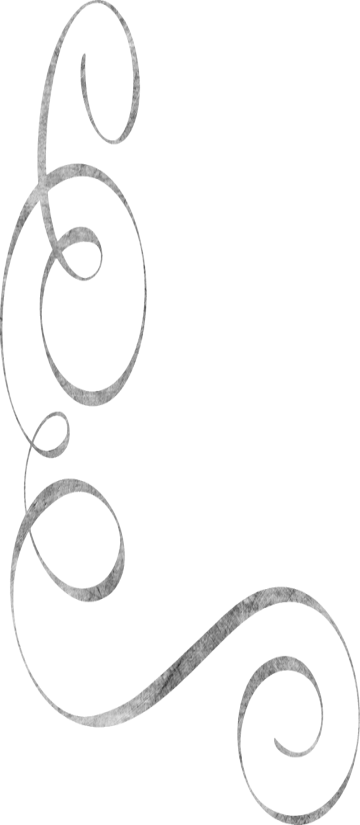 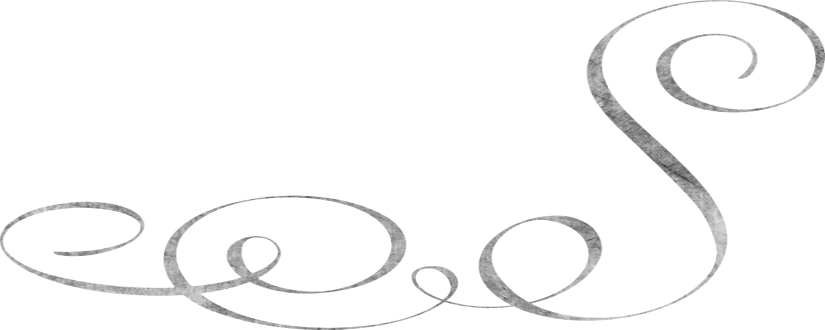 Внешняя политика России в XVIII веке. Задание 6. Назвать понятие,  о котором идёт речь
закон о порядке 
государственной службы
 в Российской империи
Рекрутская 
повинность
Табель о
рангах
способ комплектования 
вооруженных сил России
 с 1699 г. по 1874 г.
государственный орган России, 
ведал делами Русской
 православной церкви
Святейший
синод
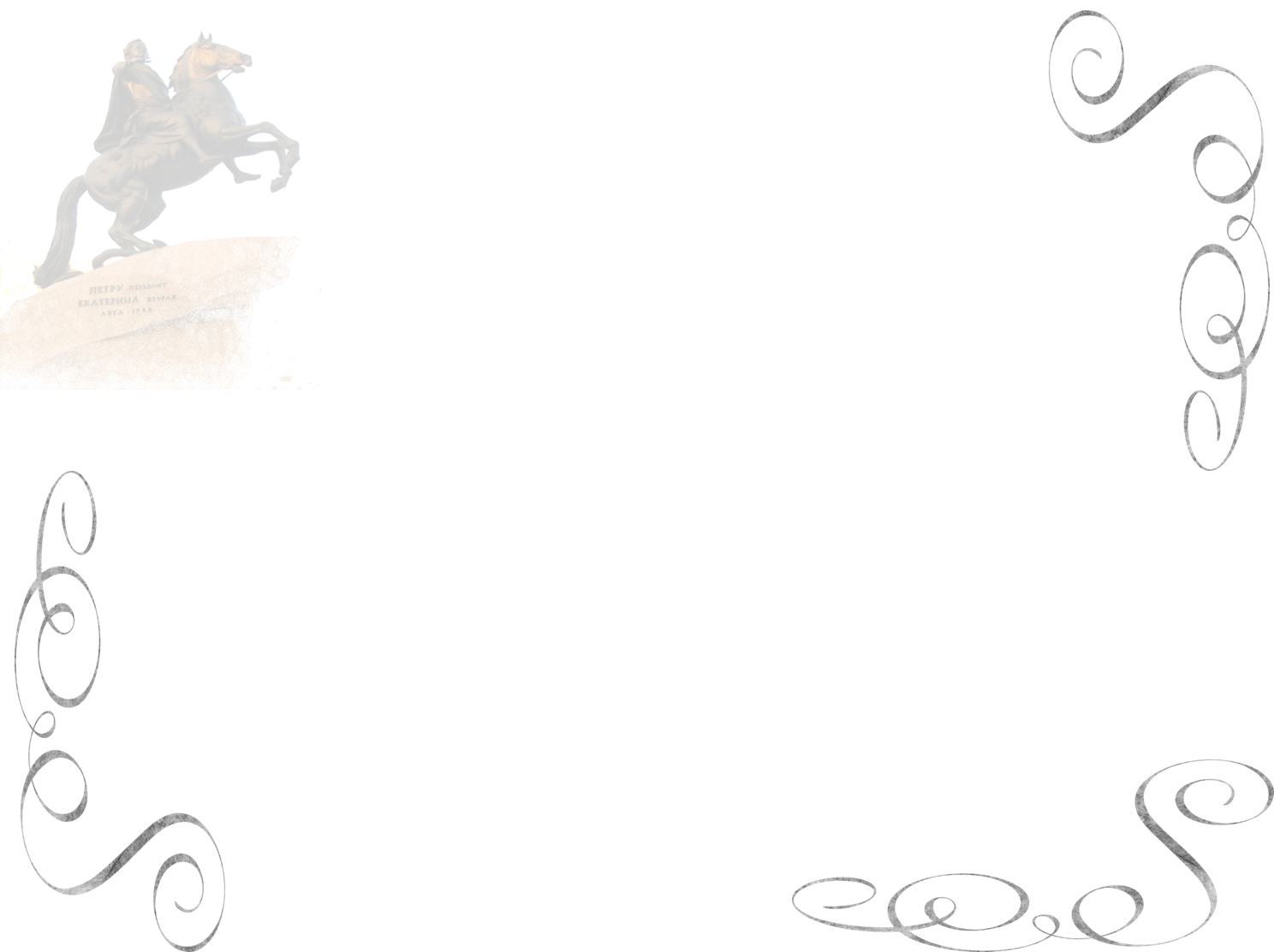 Культура России XVIII века.Задание 7. Какие памятники культуры изображены? Кем созданы?
Статуя Петра I («Медный всадник»); Э.Фальконе
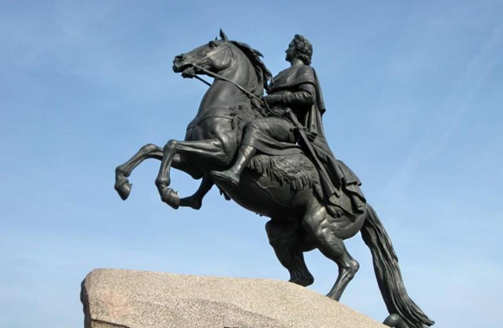 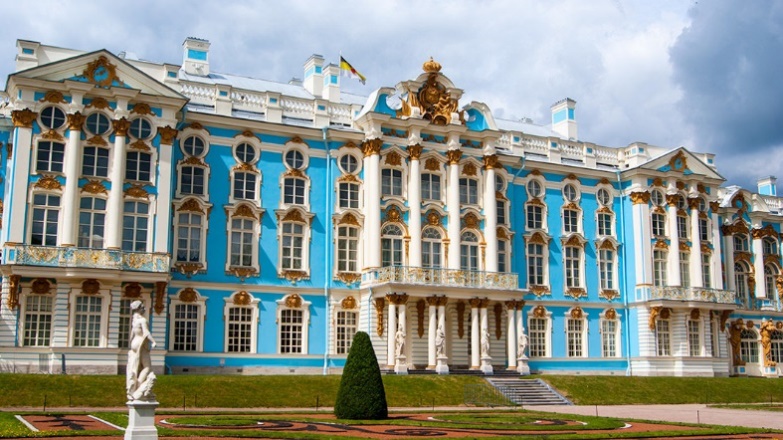 Екатерининский дворец в Царском селе; Б.-Ф.Растрелли
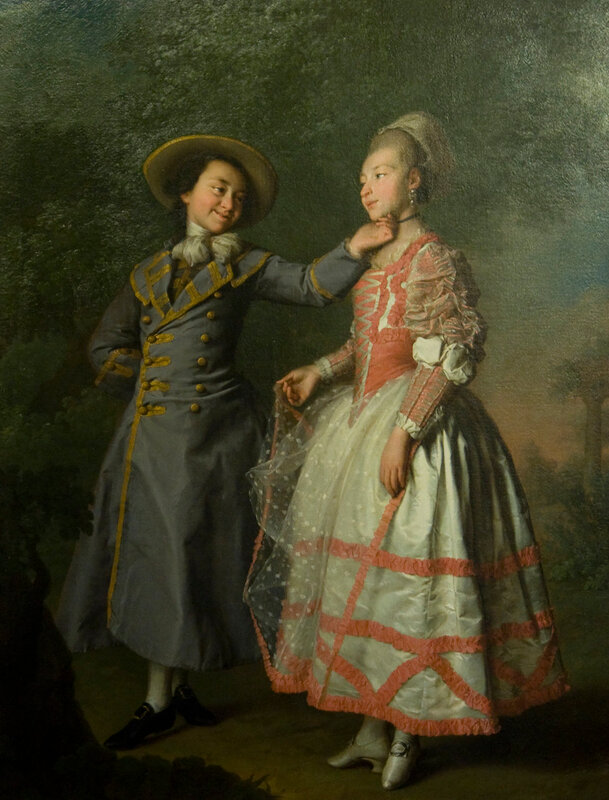 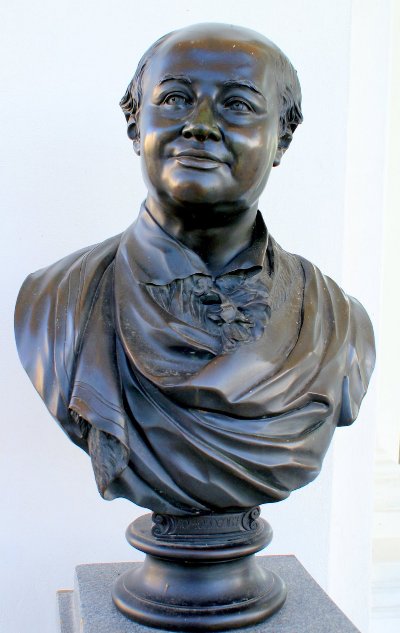 Портрет воспитанниц Смольного института; Д.Левицкий
Скульптурный портрет М.В. Ломоносова; Ф.Шубин